Школы старшеклассников – базовые образовательные площадки ИРО ПК
Курсы повышения квалификации 2014 год
Цифры …
Темы КПК:
- «Проектирование форм и механизмов оценки образовательных результатов учащихся 10-11 классов в условиях ФГОС» (72 часа)
- «Современные модели индивидуализации образования в условиях ФГОС второго поколения» (108 и 24 часа)
Проведено:
– 11 КПК из них 7 – для МР НОЦ, 3 – для ПК (Пермский район и Верещагино)
- стажировка для административно-педагогических команд ОУ Томской области (Оса + Чернушка)
Участвовали – 44 преподавателя, из них 38 человек – высшей категории, 6 – первой
Более подробно…
Структура КПК
Общетеоретическая часть по заявленной теме (ИРО ПК)
Практическая часть – «пассивная» стажировка слушателей на мастер-классах тьюторов-андрагогов (педагогов НОЦ)
«Активная» стажировка слушателей в индивидуальной или групповой форме у тьюторов-андрагогов
ИУП слушателя
- выбор мастер-классов
- выбор темы и руководителя стажировки
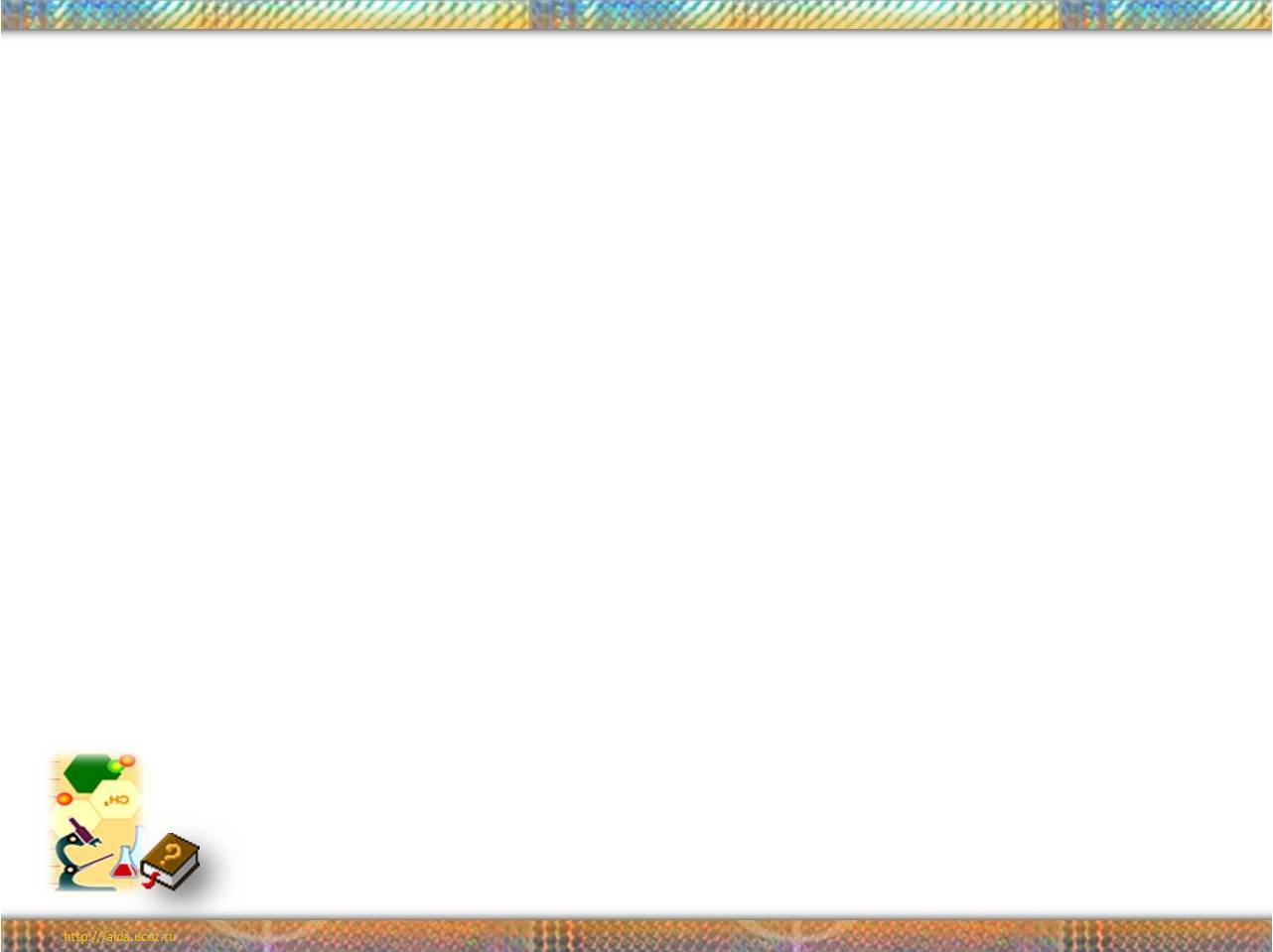 Тематические  ленты
Мастер – классы(10.00 – 15.15)Тематические ленты:
Образовательные практики профессиональной направленности

Образовательные практики учебной и социальной направленности
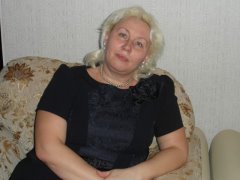 Полубок Ирина Борисовна учитель биологии (каб.111)
Профессиональная практика: от замысла к реализации
Цель: научить проектировать  алгоритм прохождения профессиональной практики. 
Задачи:1. Раскрыть понятие профессиональная практика.2. Познакомить со структурой профессиональной практики.3. Рассмотреть  алгоритм прохождения профессиональной практики.
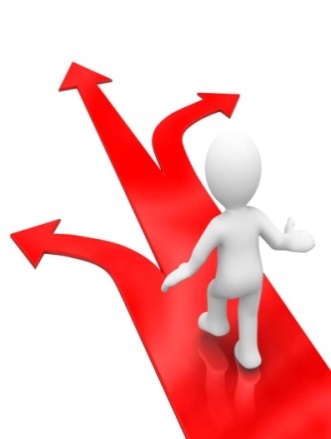 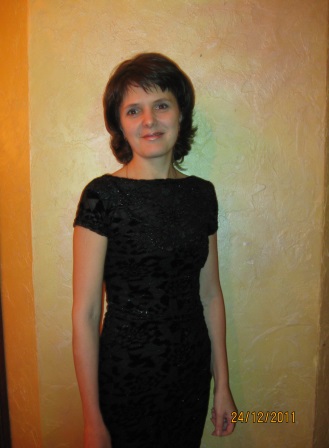 Гребнева Ольга Германовнаучитель русского языка и литературы (каб.112)
Введение в профессиональные пробы
Цель: дать представление об организации краткосрочного курса «Введение в ПП»
Задачи
1. Познакомить с понятием ПП.
2. Представить  алгоритм формирования первичного представления о ПП.
3. Научить составлять профессиограмму.
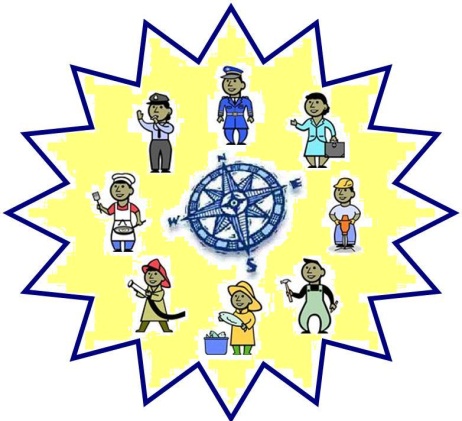 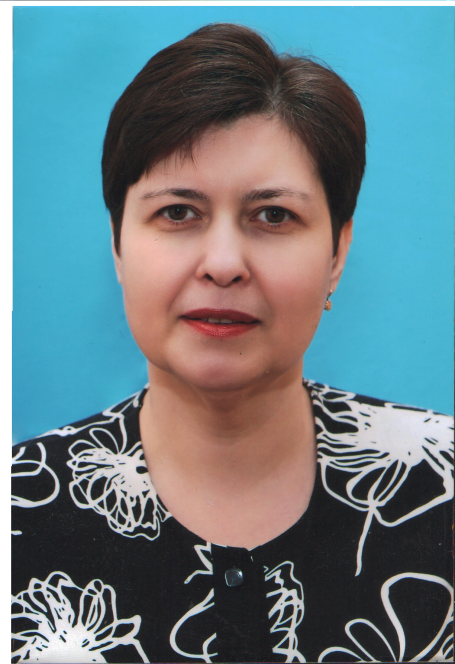 Багнина Елена Дмитриевна учитель физики (каб.111)
Организация учебно – профессиональной практики на примере детско – взрослого сетевого проекта 
«ИНЖЕНЕРНОЕ МОДЕЛИРОВАНИЕ И СОЗДАНИЕ МАТЕРИАЛЬНОГО ОБЪЕКТА»

Цель: Формирование умения   проектировать учебно – профессиональную практику.

Задачи:
Познакомить с видами образовательных практик и их структурой.
Представить опыт организации учебно – профессиональной практики.
Разработать модели учебно – профессиональных 
           практик.
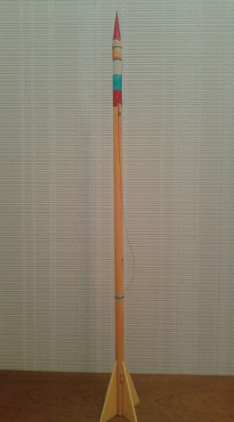 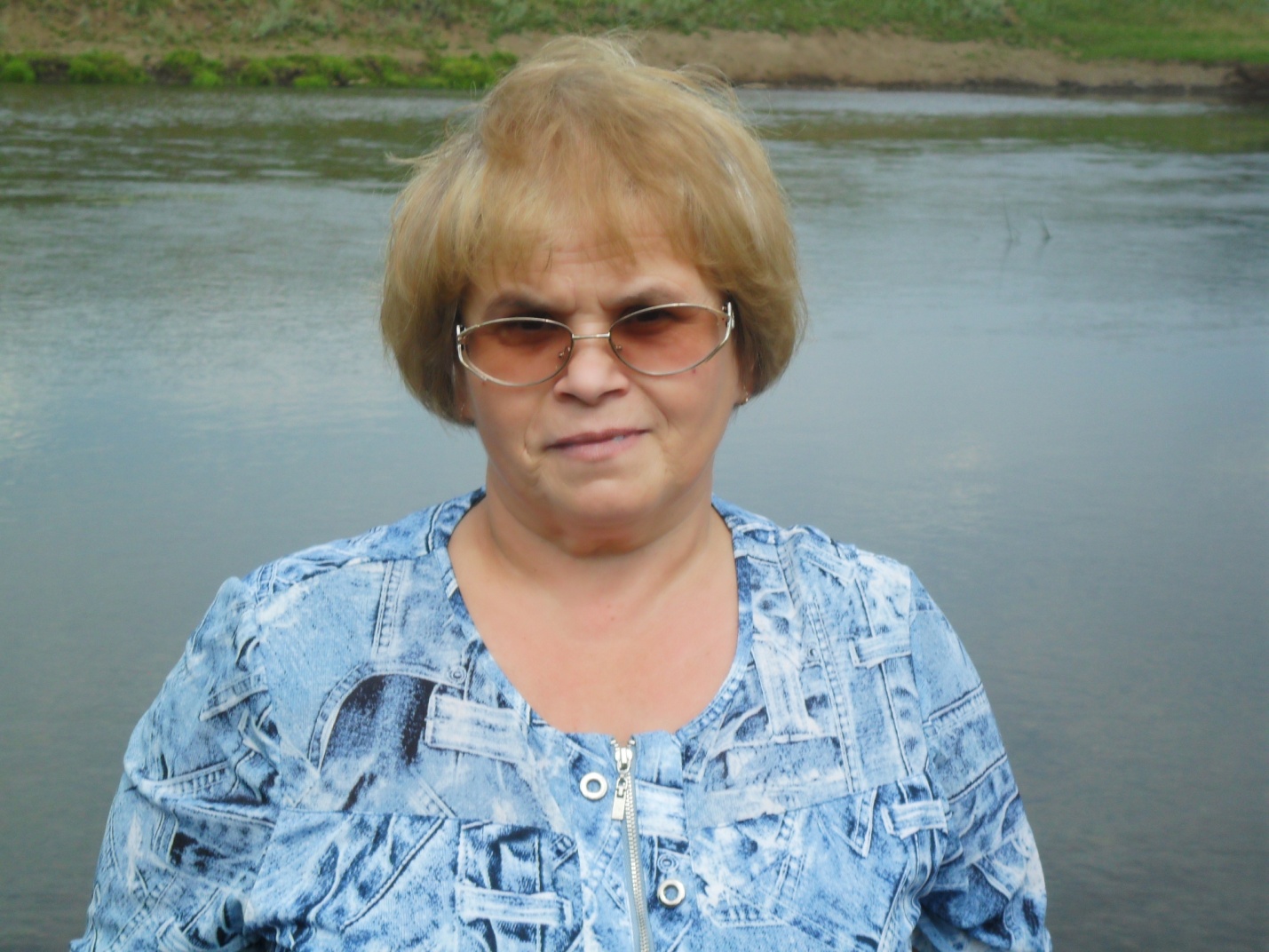 Пирожкова Галина Петровна учитель экономики (каб.112)
Предпрофильная подготовка  на уровне образовательного учреждения: проблемы и перспективы
Цель: Выявление проблем предпрофильной подготовки и поиск путей решения 
Задачи:
1. Проанализировать ситуацию с предпрофильной подготовкой в школах.
2. Выявить проблемы, определить пути решения.
3. Наметить перспективы совместных действий.
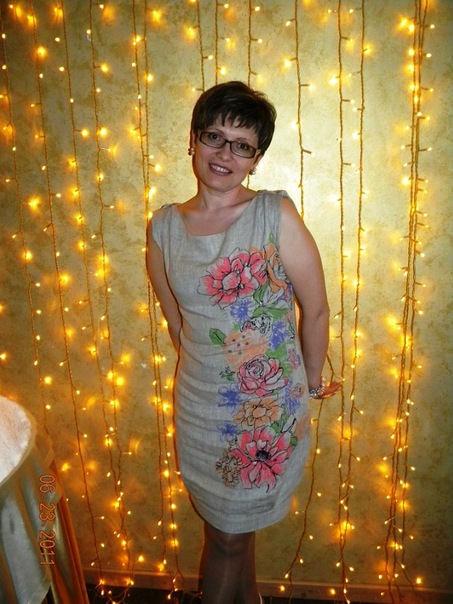 Михалева Анна Павловнаучитель химии (каб.109)
Организация образовательных практик социальной направленности
Цель : Сформировать у слушателей понимание  социальной практики (СП).
Задачи :
1. Раскрыть сущность, содержание и формы      организации СП в школе.
2.Познакомить с организацией 
   СП в НОЦ.
3.Спроектировать вариант 
   программы ИнОП.
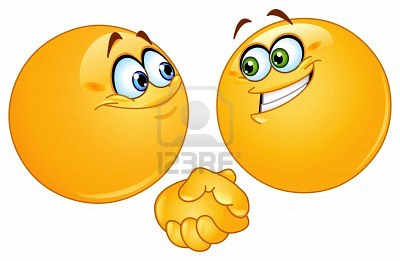 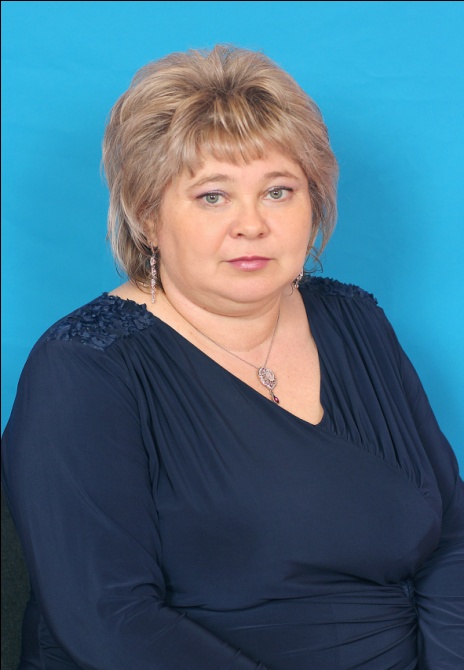 Югова Алевтина Петровнаучитель русского языка и литературы (каб. 113)
Инновационные формы исследовательской деятельности
Цель: расширение представлений об инновационных формах исследовательской деятельности 
Задачи:
1. Представить формы исследовательской деятельности через опыт работы школы.
2. Познакомить с инновационными формами исследовательской деятельности
3. Отработать на практике элементы инновационных
      форм ИД
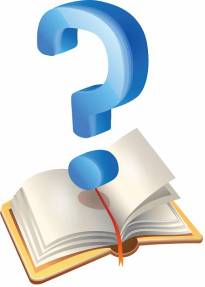 Семечкина Наталья Ивановнаучитель русского языка и литературы (каб.109)
Организация учебно социальной практики  
на примере детско – взрослого  сетевого исследовательского социокультурного проекта гуманитарной направленности
Цель: дать представление об организации сетевого проекта
Задачи:
1. Познакомить с видами образовательных практик и их структурой.
2. Презентовать  опыт работы школы по 
проекту «Война и мир»
3. Научить выбирать тему для группового исследования
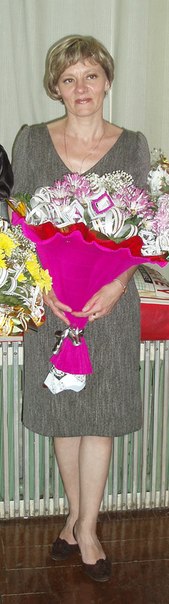 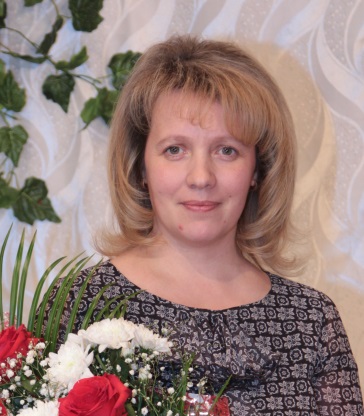 Гущина Наталия Ивановна учитель обществознания (каб.113)
Использование балльно-рейтинговой системы в оценке результатов внеурочной деятельности
Цель:    Знакомство слушателей с особенностями БРС во внеурочной деятельности
 Задачи: 
1. Познакомить с основными положениями БРС во внеурочной деятельности
2. Представить опыт работы во внеурочной деятельности с использованием БРС
3. Выявить основные объекты оценивания направлений внеурочной деятельности
Подготовка КПК
Уточнение запроса с управлением образования
Разработка содержания практической части
Методическая поддержка со стороны отдела РОС тьюторов-андрагогов
Обратная связь по итогам КПК
Количество обучающих мероприятий (по НОЦ)
Количество обучающих мероприятий (по ведущим)
Краткие выводы
1. Работа с запросом УО – необходимый компонент
2. Есть тьюторы-андрагоги реальные, и есть виртуальные
3. Формат мастер-классов отрабатывается
4. Работа в качестве базовой образовательной площадки шире, чем участие в КПК